Picture Viewer
Goal
เราจะสร้างโปรแกรมเปิดไฟล์รูปภาพ 
มีการ set สี background ได้
มีการขยายรูปให้เต็มกรอบได้
เคลียร์รูปที่เปิดได้
ปิดโปรแกรมได้
เราจะสร้าง a new project
Test an program
เพิ่ม basic controls like check boxes and buttons 
Position controls on a form using layouts
Add Open File and Color dialog boxes 
Write code
Create a Windows Forms Application
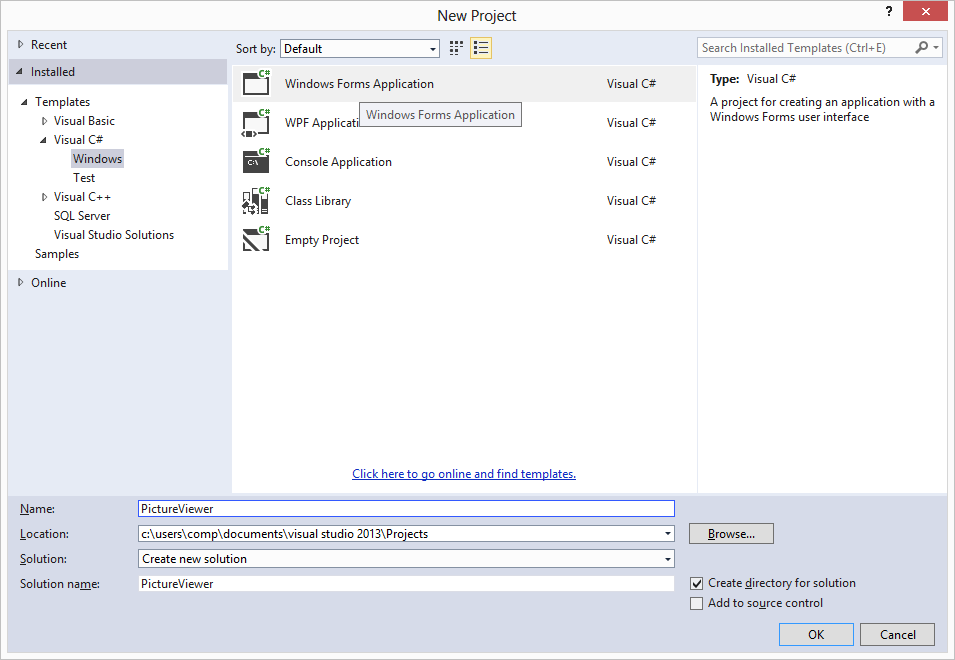 Interface
Main window
เป็นหน้าจอออกแบบ Form เขียน code

Solution Explorer
แสดงสิ่งต่างๆ ที่อยู่ใน solution เช่นไฟล์ต่างๆ

Properties window 
เราสามารถเปลี่ยน properties ของสิ่งของที่เลือก
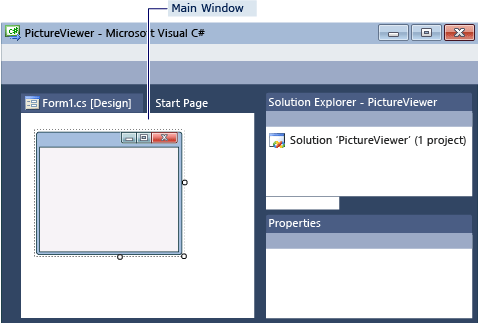 Run Your Program
File-> Save All

F5 
choose Start Debugging

Stop Program
Stop Debugging
Choose X button in the upper corner of Form1
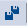 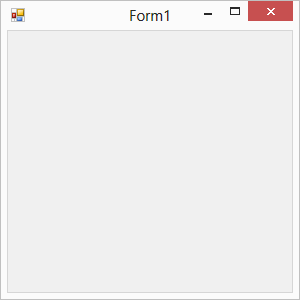 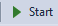 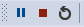 Set Your Form Properties
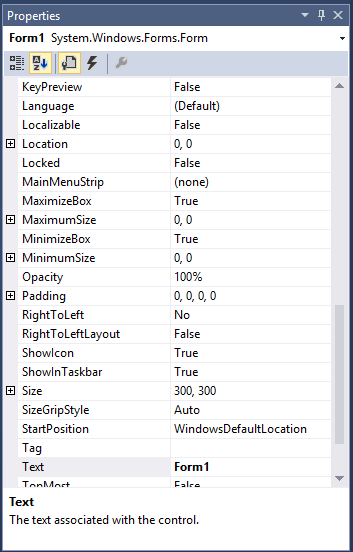 Choose the Form1.cs[Design]

Choose anywhere inside form Form1

Choose Text, type Picture Viewer
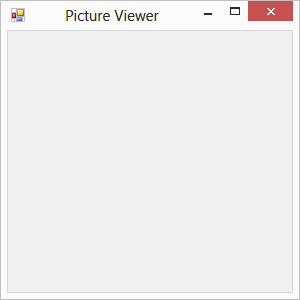 Lay Out Your Form
View->Toolbox

Containers
TableLayoutPanel
Double click
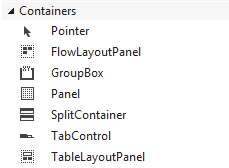 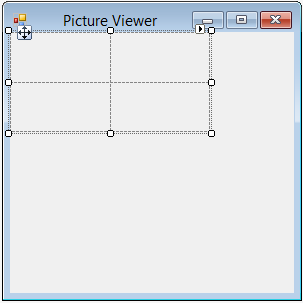 เลือกเรียงแบบ Alphabetical 
ตั้งค่า Dock property จากNone->Fill
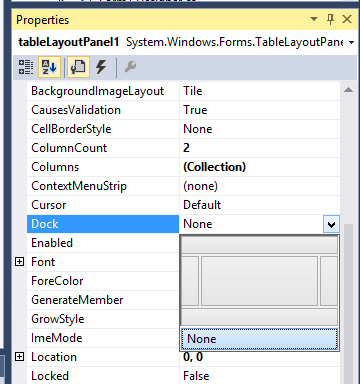 เลือกปุ่มสามเหลี่ยมด้านบน Triangle-> Edit Rows and Columns แล้วตั้งค่า
Row1 90 % Row2 10%
Col1 15% Col2 85%
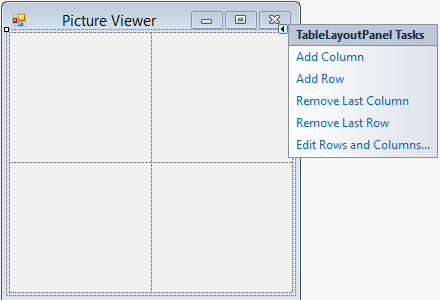 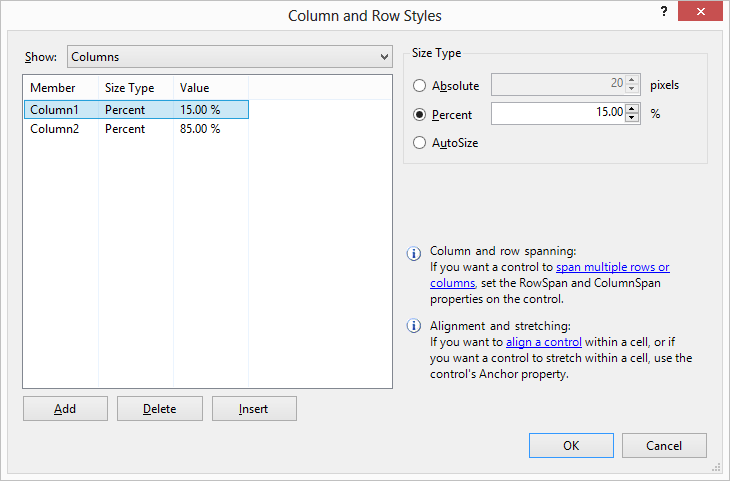 ใส่ PictureBox
เราจะฝังมันไว้กับ Parent Container
ตั้ง PictureBox->Dock->Fill
PictureBox->ColumnSpan->2
PictureBox-BorderStyle->Fixed3D
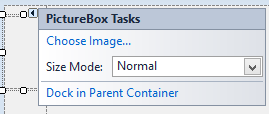 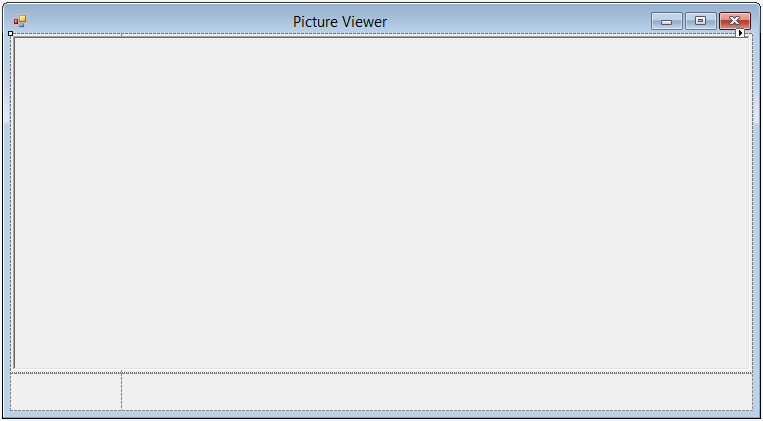 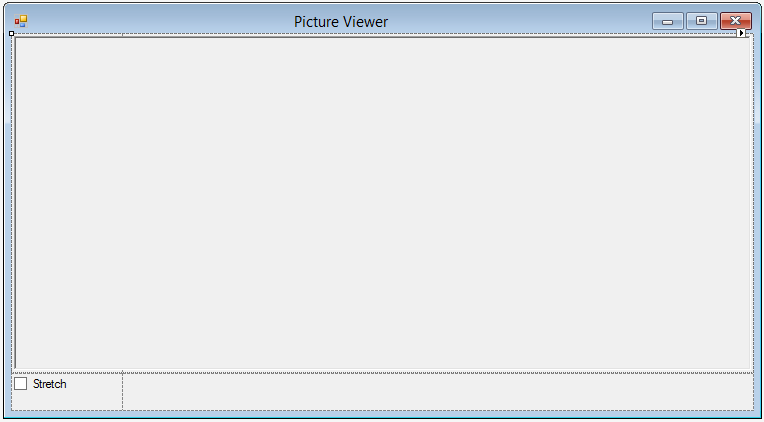 ใส่ CheckBox
Text->Stretch

ใส่ Containerเอาไว้ใส่ปุ่ม
FlowLayoutPanel
Dock->Fill
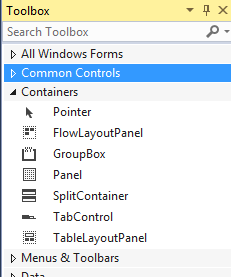 To Add Buttons
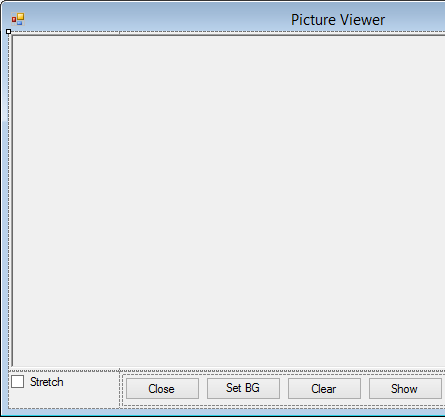 ใส่ FlowLayoutPanel เพื่อเอาไว้ใส่ปุ่ม
Double Click Button เพื่อใส่ปุ่ม 
เขียนข้อความใส่ปุ่มดังนี้ Close, Set BG Color, Clear, Show
AutoSize=true
Name Your Button Controls
choose button
(name)
closeButton
backgroundButton
clearButton
showButton
Double click showButton
private void clearButton_Click(object sender, EventArgs e) { } 

private void backgroundButton_Click(object sender, EventArgs e) { } 

private void closeButton_Click(object sender, EventArgs e) { } 

private void checkBox1_CheckedChanged(object sender, EventArgs e) { }
Add Dialog Components
Dialogs
double click openFileDialog, colorDialog
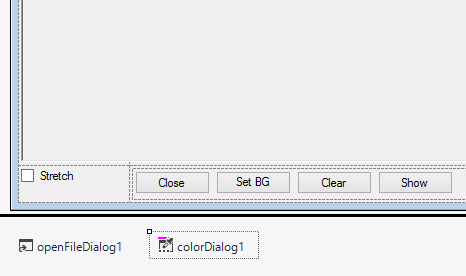 openFileDialog
Filter
JPEG Files (*.jpg)|*.jpg|PNG Files (*.png)|*.png|BMP Files (*.bmp)|*.bmp|All files (*.*)|*.*

Title
Select a picture file
Write Code
private void showButton_Click(object sender, EventArgs e) 
{ 
	if (openFileDialog1.ShowDialog() == DialogResult.OK) 
	{ 
		pictureBox1.Load(openFileDialog1.FileName); 
	} 
} 
private void closeButton_Click(object sender, EventArgs e) 
{ 
	this.Close(); 
}
private void clearButton_Click(object sender, EventArgs e) 
{ 
	// Clear the picture. 
	pictureBox1.Image = null; 
} 
private void backgroundButton_Click(object sender, EventArgs e)
{ 
	if (colorDialog1.ShowDialog() == DialogResult.OK) 	pictureBox1.BackColor = colorDialog1.Color; 
}
private void checkBox1_CheckedChanged(object sender, EventArgs e)
{
            if (checkBox1.Checked)
                pictureBox1.SizeMode = PictureBoxSizeMode.StretchImage;
            else
                pictureBox1.SizeMode = PictureBoxSizeMode.Normal;
}